Primary Palliative Care Education   Pain Management
Pain Management.  Property of UC Regents, B. Calton, B. Sumser, N. Saks, T. Reid, N. Shepard-Lopez
1
[Speaker Notes: SLIDES 1-2: 2 MINUTES]
Module Objectives
Discuss how a patient’s biologic/psychosocial/spiritual/cultural identity informs their experience of pain.

Identify helpful pain assessment tools and strategies.

Describe a multi-modal approach to managing pain.
Pain Management.  Property of UC Regents, B. Calton, B. Sumser, N. Saks, T. Reid, N. Shepard-Lopez
2
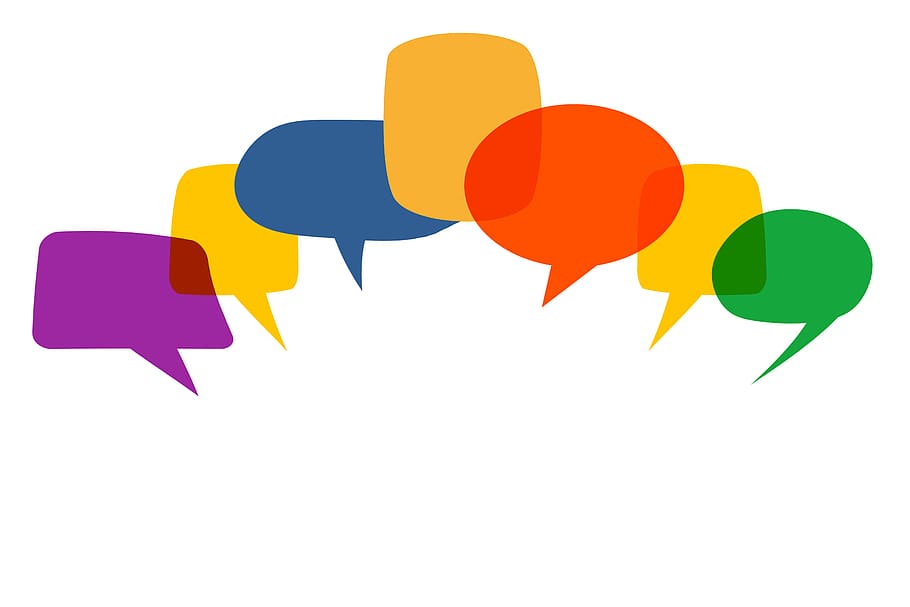 For ReflectionWhat have you found most challenging about managing seriously ill patients in pain?
Pain Management.  Property of UC Regents, B. Calton, B. Sumser, N. Saks, T. Reid, N. Shepard-Lopez
3
[Speaker Notes: 5 MINUTES]
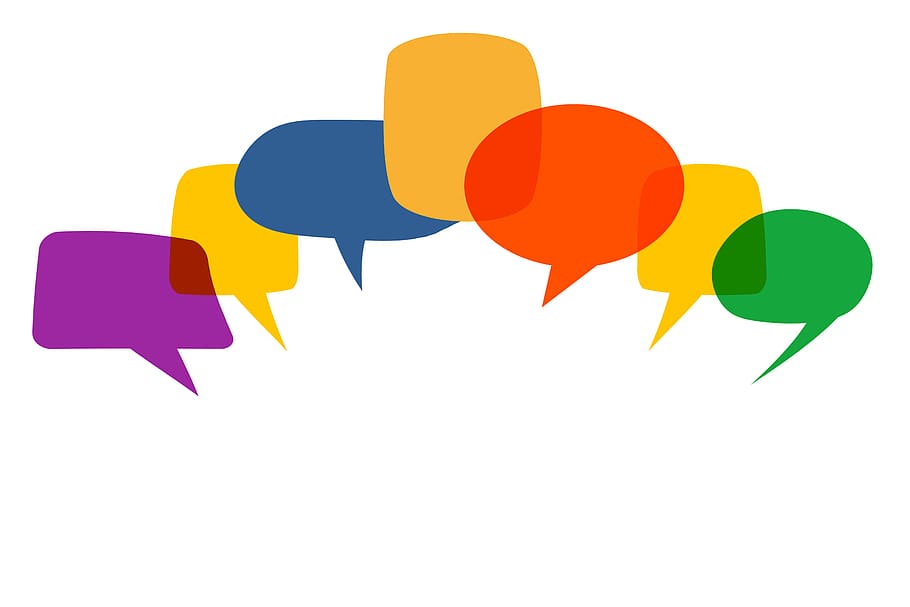 For ReflectionWhat pain management techniques/strategies have you found work particularly well?
Pain Management.  Property of UC Regents, B. Calton, B. Sumser, N. Saks, T. Reid, N. Shepard-Lopez
4
[Speaker Notes: 5 MINUTES

Write down responses to be referred to as you progress through the rest of the module.]
Guiding Principles and Practices
Pain is a physical, psychological, spiritual, emotional, cultural, and social phenomenon.

Comprehensive pain assessment is key.

Numerous disciplines play roles in optimal pain assessment and management.
Pain Management.  Property of UC Regents, B. Calton, B. Sumser, N. Saks, T. Reid, N. Shepard-Lopez
5
[Speaker Notes: SLIDES 5-19: 18 MINUTES]
“Suffering is not only caused by physical symptoms, but also spiritual, psychological, and social factors. A person's entire being can be affected by a serious illness and to treat pain effectively one must treat the whole person.”
							                       Dame Cicely Saunders
Pain Management.  Property of UC Regents, B. Calton, B. Sumser, N. Saks, T. Reid, N. Shepard-Lopez
6
[Speaker Notes: This is a very good description of “total pain” which encompasses not only physical pain but all the other factors that influence a patient’s experience of pain.]
Bio-Psycho-Social+ Model
(Sulmasy 2002)
Pain Management.  Property of UC Regents, B. Calton, B. Sumser, N. Saks, T. Reid, N. Shepard-Lopez
7
[Speaker Notes: Illustration of holistic model of total pain and overlapping domains
Speaks to the importance of comprehensive pain assessment that includes more than the physical aspect of pain
Highlight challenge of differentiating one type of pain from another, noting overlap and how they impact/influence each other
Give example (or ask group to provide example from their clinical experience)
eg  how anxiety about diagnosis can impact pain intensity
eg religious belief that suffering is important to achieving the afterlife
eg patient with pain whose child died of an opioid overdose, leading to reluctance to take opioids]
Interprofessional Roles in Pain Management
Medical: Etiology of pain, medication/intervention plan and prescribing, education/counseling
Social Work: Access (insurance, finances, location), psychological relationship to pain and medications, changing social roles
Spiritual Care Services: Spiritual/existential pain, moral/ethical, mind-body-consciousness, religious understanding of medication/suffering
Patient Care Attendants: Ensuring safety, attending to toileting, bathing, repositioning
Rehabilitation Specialists: Maintaining function and adaptations
Pain Management.  Property of UC Regents, B. Calton, B. Sumser, N. Saks, T. Reid, N. Shepard-Lopez
8
[Speaker Notes: Each discipline/team member brings skills and perspective that is valuable in pain management
Pose questions to the learners: “What do you see as your role in assessing and managing pain? What other disciplines play a role in assessment and management of pain?”]
Pain Assessment
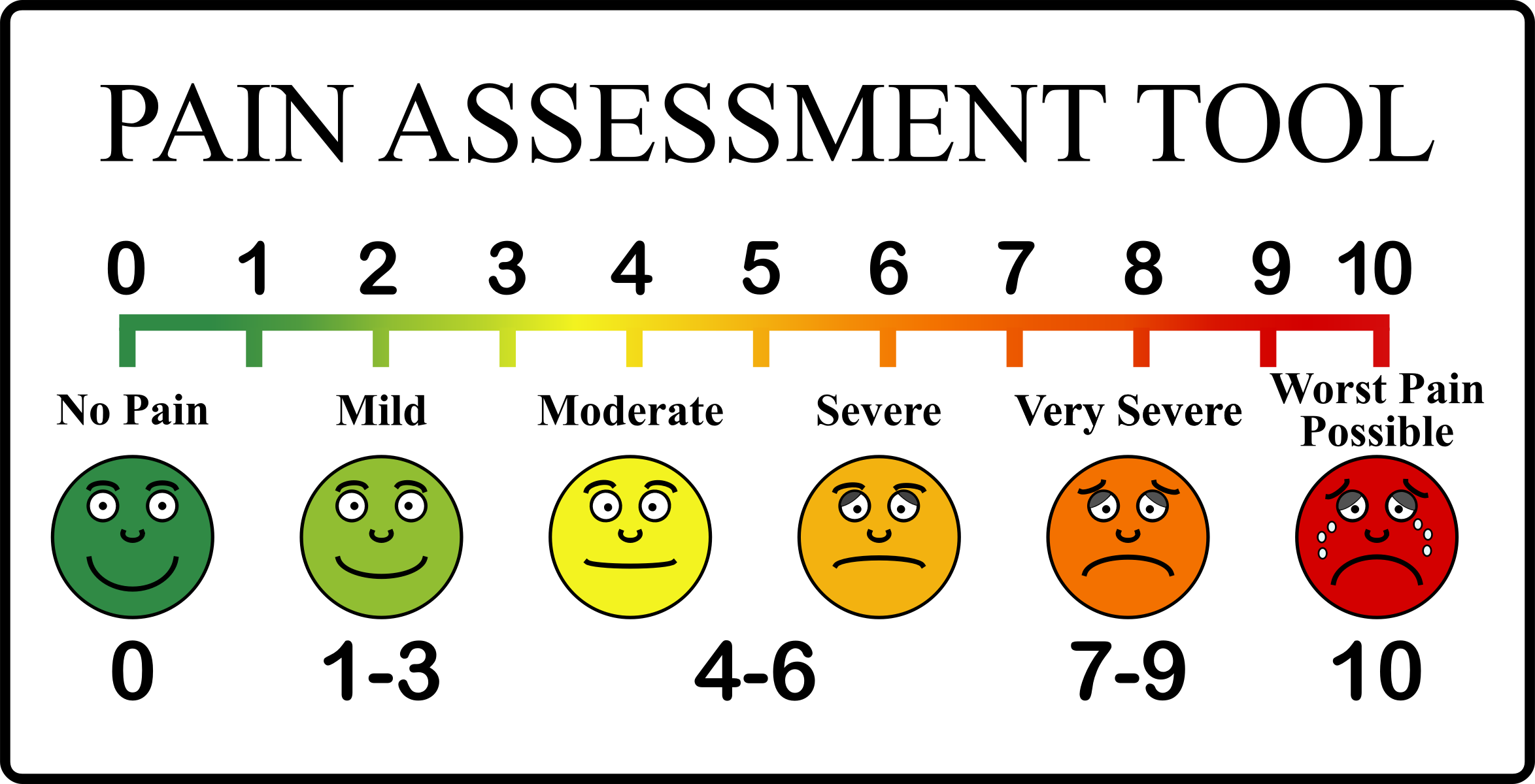 “How much pain do you have now?” 
Pain scales 
0–10 rating scale
Verbal descriptor scales
Pain thermometers
FACES pain scales 
Same scale on repeat assessments
This Photo by Unknown Author is licensed under CC BY-SA-NC
Pain Management.  Property of UC Regents, B. Calton, B. Sumser, N. Saks, T. Reid, N. Shepard-Lopez
9
[Speaker Notes: Gold standard = patient’s report
Use assessment scale that patient can relate to]
Pain Assessment (continued)
Onset

Palliative or precipitating Factors

Quality of Pain

Region or radiation of pain

Severity

Temporal nature
Focus on function: How does pain impact your patient’s life?

Observational signs of distress
Facial expressions
Vocalizations
Body movements
Activity patterns
Mental status
Interpersonal interactions
10
Pain Management.  Property of UC Regents, B. Calton, B. Sumser, N. Saks, T. Reid, N. Shepard-Lopez
[Speaker Notes: OPQRST– standard assessment questions
Plus: “how does pain impact patient’s life and function?”
Ask: “how are you coping with the pain?”
Observe for signs of distress in their: 
facial expressions, 
vocalizations, 
body movements, 
interpersonal interactions, 
activity patterns, and 
mental status]
Characterizing Pain
11
Pain Management.  Property of UC Regents, B. Calton, B. Sumser, N. Saks, T. Reid, N. Shepard-Lopez
[Speaker Notes: Highlight why this is important to characterize pain:
 Impacts treatment plan 
 Understand the impact of pain on function, short and long term
 Impact of pain given their life expectancy/trajectory of illness (aka is this pain going to get better?)]
12
Pain Management.  Property of UC Regents, B. Calton, B. Sumser, N. Saks, T. Reid, N. Shepard-Lopez
[Speaker Notes: Categories of interventions for pain management]
“Relationship is a physiological process, as real and as potent as any pill or surgical procedure.”
A General Theory of Love, Lewis, Amini, Lannon, 2000
13
Pain Management.  Property of UC Regents, B. Calton, B. Sumser, N. Saks, T. Reid, N. Shepard-Lopez
[Speaker Notes: Ask group to: 
Reflect on the quote on the slide 
How do you create space for patients and families to talk about pain? What types of questions do you ask?
Knowing the person is key:  highlight need to understand relationship to Western medicines, relationship to opioids/sobriety, economic burden and access, ability to manage medications at home, etc]
Can I fix or ameliorate the cause of this pain?
Radiation therapy
Chemotherapy
Surgery
Diuresis (i.e. for taut edema related to CHF)
Hydration, addressing electrolytes
Addressing co-morbid mood disorders (i.e. Depression or anxiety)
14
Pain Management.  Property of UC Regents, B. Calton, B. Sumser, N. Saks, T. Reid, N. Shepard-Lopez
[Speaker Notes: Highlight:
Treatments on slide are just examples, list is not comprehensive. 
Ideally, we always try to identify the underlying cause of the pain and address as directly as possible, if within goals of care.]
Pain Management.  Property of UC Regents, B. Calton, B. Sumser, N. Saks, T. Reid, N. Shepard-Lopez
15
[Speaker Notes: Relaxation training decreases pain, anxiety, and distress, and improves mood, sleep quality, and fatigue (Kwekkeboom et al. 2008 ; Lolak et al. 2008 ; Deng et al. 2009 ; Rabin et al. 2009 ; Yang et al. 2010 ; Chan et al. 2011 ).Ongoing relaxation practice produces a better effect than a brief relaxation experience (Deng et al. 2009 ) . Relaxation training is tolerated by cancer patients, even those with advanced disease (Demiralp et al. 2010 ; Adamsen et al. 2012 ) . As a whole, the evidence supporting the use of relaxation training with cancer patients is robust.

Guided imagery on cancer pain: three out of five studies included in the review showed that patients experienced a decrease in pain and pain-related distress (King 2010 ) . 

Massage is recommended for the management of pain and/or anxiety, and there are indications that it may be useful for nausea prevention and management. (Deng et al. 2009)

Use of acupuncture is beneficial for adjunctive management of pain, as well as for poorly controlled nausea and vomiting, dyspnea, and xerostomia (Deng et al. 2009 ; Cassileth and Keefe 2010 ; Ernst 2011 ) 

In 2011, Li and colleagues (2011) conducted a RCT of the effectiveness of music therapy on pain in 120 mastectomy patients randomized into intervention and control groups. Pain ratings were significantly reduced in the intervention group after a twice a day 30 min music intervention. 
Ross and Thomas ( 2010 ) found that yoga was superior to exercise in all outcome measures other than fitness. Symptoms in chronically ill patients found to be improved by yoga included fatigue, mood, pain, and QOL.]
4. Pharmacological Therapies
A. Primary & Secondary Agents
B. Secondary & Tertiary Agents: Methadone, Ketamine
Pain Management.  Property of UC Regents, B. Calton, B. Sumser, N. Saks, T. Reid, N. Shepard-Lopez
16
[Speaker Notes: Ask learners to provide examples of each type of pain
Discuss categories of medications to target each type of pain
Highlight use and importance of multimodal pharmacologic approach—opioids, NSAIDS, antidepressants, anticonvulsants, acetaminophen, steroids

If time allows, can mention potential role of medical cannabis here]
5. Interventional Pain Procedures
17
Pain Management.  Property of UC Regents, B. Calton, B. Sumser, N. Saks, T. Reid, N. Shepard-Lopez
[Speaker Notes: Included for completeness, review briefly.]
Language: Opioids v. Narcotics
Etiology of pain
How medications work 
How to take medications
Patient & family concerns
Adverse effects & management
Who to call for help
Misuse
Mind/body and psycho-spiritual connection
18
Pain Management.  Property of UC Regents, B. Calton, B. Sumser, N. Saks, T. Reid, N. Shepard-Lopez
[Speaker Notes: Listening for emotional undertone, hesitancy and concerns that will impact treatment adherence and plan
Checking own biases….]
Focus on function: IADLs, ADLs, mood, sleep, ability to engage in joyful activities

Stop or do not escalate medications that are not helpful – including opioids

One change at a time

Balance multimodal analgesia w/polypharmacy & adverse effects

Opioids – monitoring for misuse

Supporting medication transitions
19
Pain Management.  Property of UC Regents, B. Calton, B. Sumser, N. Saks, T. Reid, N. Shepard-Lopez
[Speaker Notes: Useful questions for patients with chronic pain: “What are you able to do taking the medication that you can’t do without?”
Emotional impact:  “How are you coping with the pain?” “What worries or concerns do you have?”
Setting realistic expectations
Encouraging optimization of nonpharmacologic strategies, especially if pain is chronic]
Case Discussion
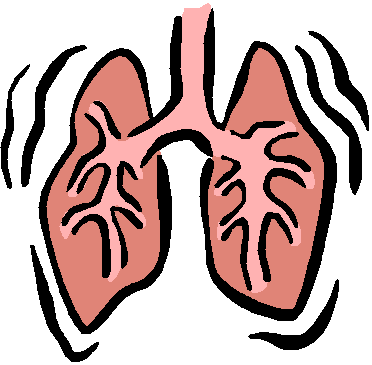 78 y.o. female with COPD, osteoarthritis, and new diagnosis of lung cancer, invading pleura
Former smoker
Stopped drinking 12 years ago, in AA
Lives alone
Chronically takes hydrocodone/acetaminophen 10/325 TID
This Photo by Unknown Author is licensed under CC BY-SA-NC
Pain Management.  Property of UC Regents, B. Calton, B. Sumser, N. Saks, T. Reid, N. Shepard-Lopez
20
[Speaker Notes: CASE DISCUSSION (SLIDES 20-22): 20 MINUTES TOTAL

Can use this case or ask learners to suggest a case from their clinical setting for discussion.
Can discuss as whole small group or divide into pairs to discuss for 5 min before returning to larger group.

Discussion questions are below and also on next slide (slide 22):
Potential causes of pain based on biopsychosocial model. What would you want to know or ask?
Indicated workup
How might you intervene to manage the pain? What interprofessional team members would you want to include in management?]
Case Discussion
Potential causes of pain based on biopsychosocial model

 Indicated workup

 How might you intervene to manage the pain? What interprofessional team members would you want to include in management?
Pain Management.  Property of UC Regents, B. Calton, B. Sumser, N. Saks, T. Reid, N. Shepard-Lopez
21
Takeaways
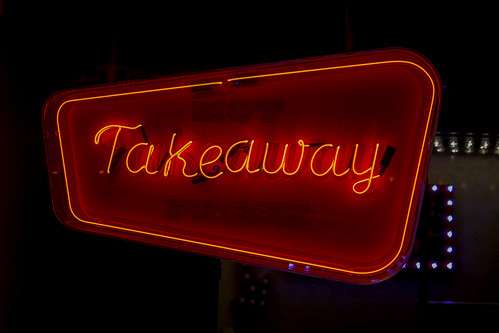 What aspect of the biopsychosocial+ model do you plan to focus on more intently the next time you assess a patient’s pain, and why?
This Photo by Unknown Author is licensed under CC BY
Pain Management.  Property of UC Regents, B. Calton, B. Sumser, N. Saks, T. Reid, N. Shepard-Lopez
22
[Speaker Notes: 5 MINUTES

Depending on amount of time available, have a few learners share their responses OR go around in a circle and ask everyone to share
what they are taking away from the module today.]
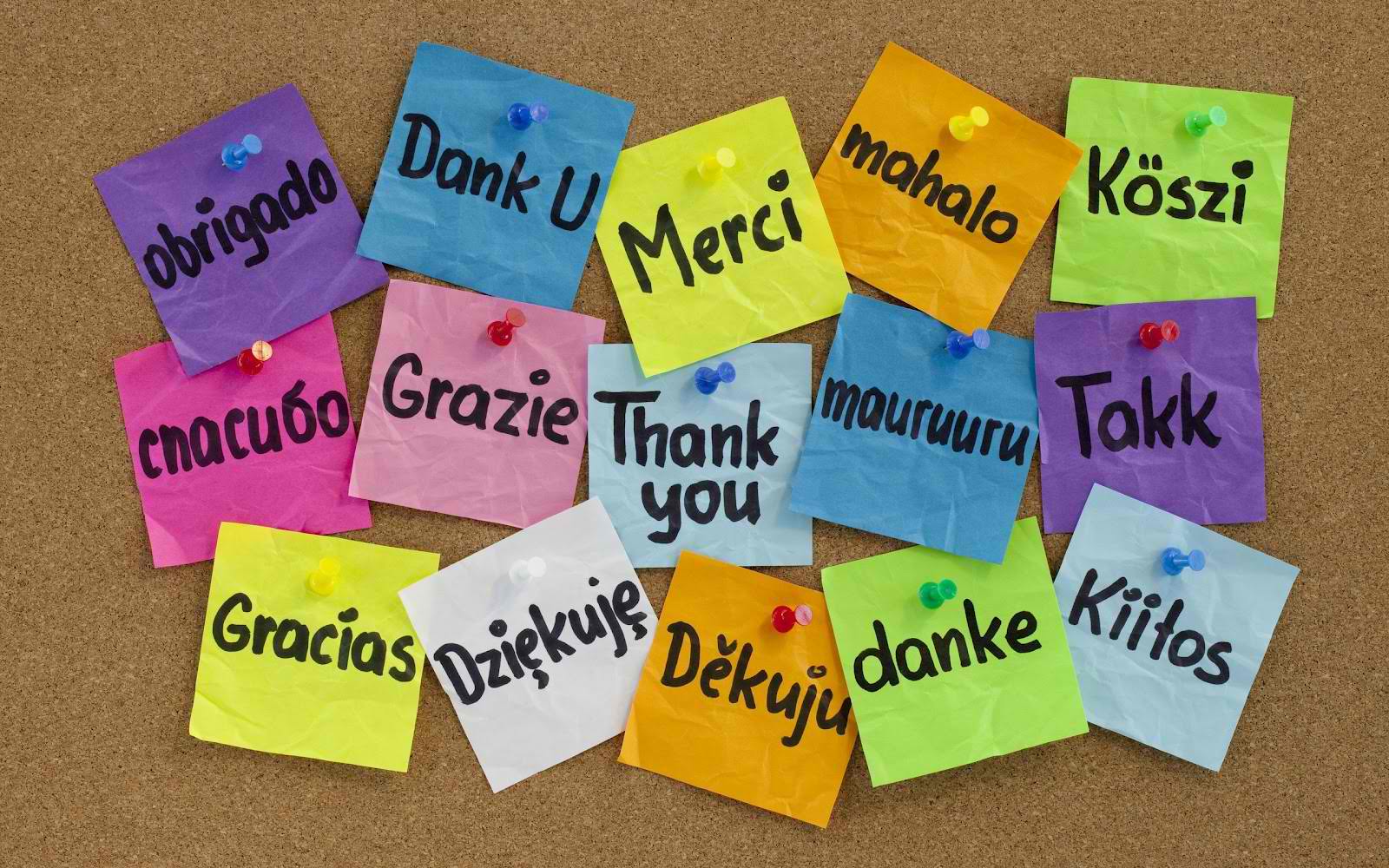 Questions?Thank you!
Pain Management.  Property of UC Regents, B. Calton, B. Sumser, N. Saks, T. Reid, N. Shepard-Lopez
23
This Photo by Unknown Author is licensed under CC BY-NC-ND
[Speaker Notes: Take a few minutes for questions/concerns/observations]
References
Sulmasy DP. A biopsychosocial-spiritual model for the care of patients at the end of life. Gerontologist. 2002 Oct;42 Spec No 3:24-33.
Pain Management.  Property of UC Regents, B. Calton, B. Sumser, N. Saks, T. Reid, N. Shepard-Lopez
24